Архангельск нашего времени
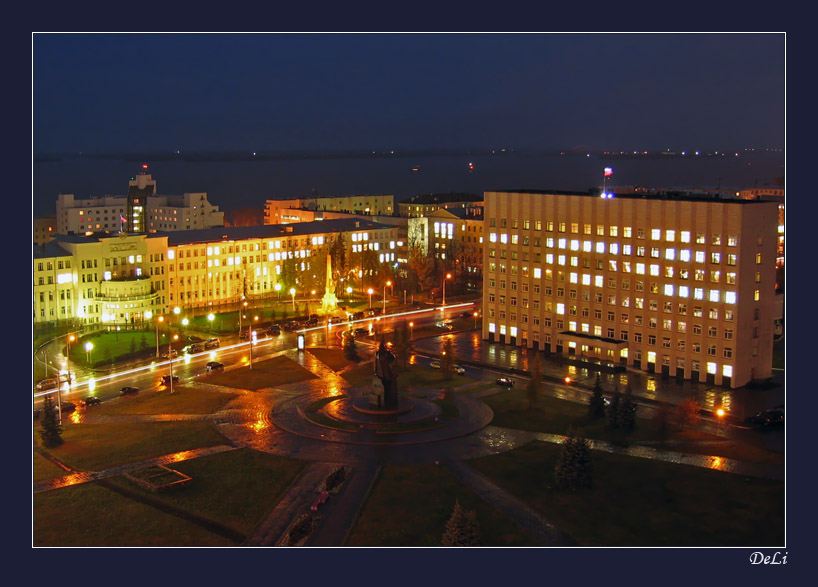 Герб Архангельска
Архангел Михаил
Памятник Петру 1
Морской речной вокзал
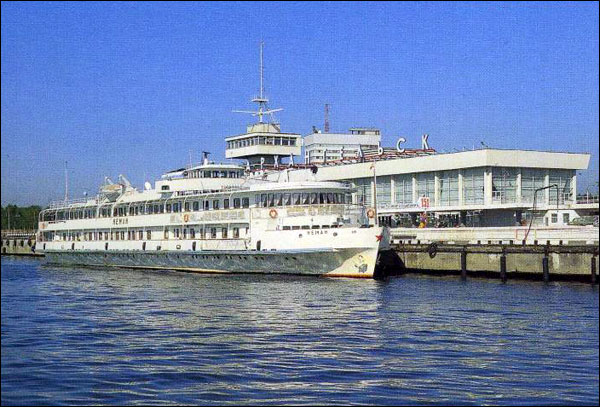 Гостиный двор-торговое и оборонительное сооружение (1668 -год основания)
Дворец спорта и бассейн водник
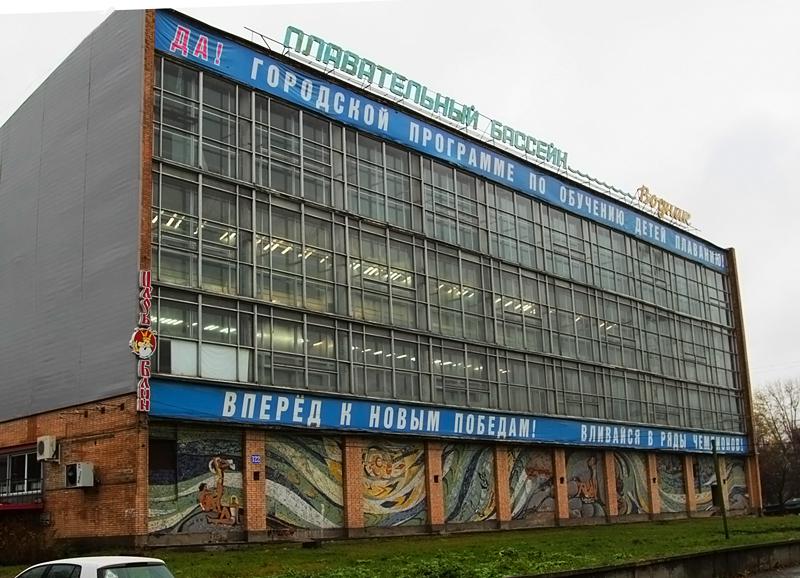 Театр кукол основался в 1933 году
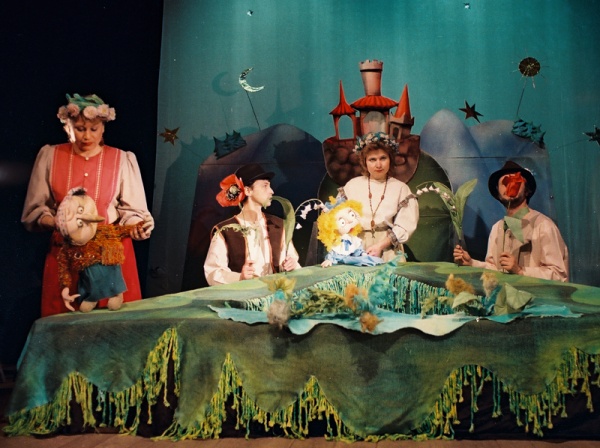 Северный народный хор
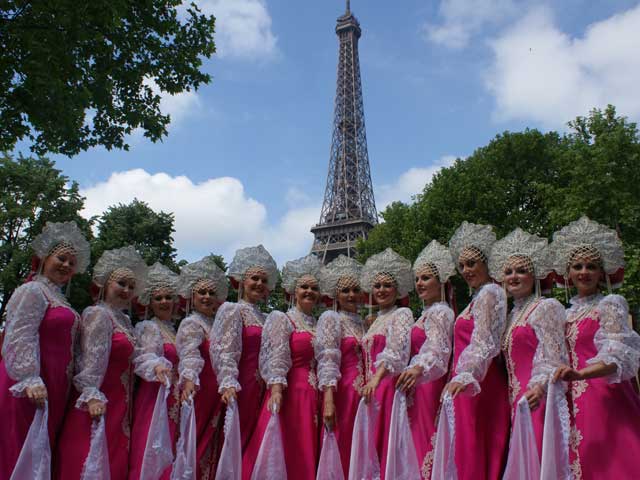 Виды старого Архангельска
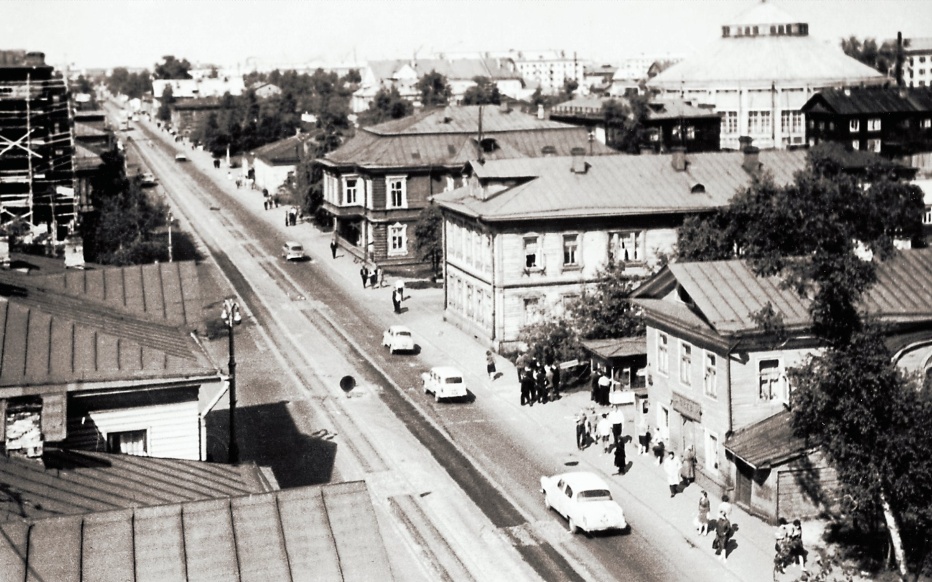 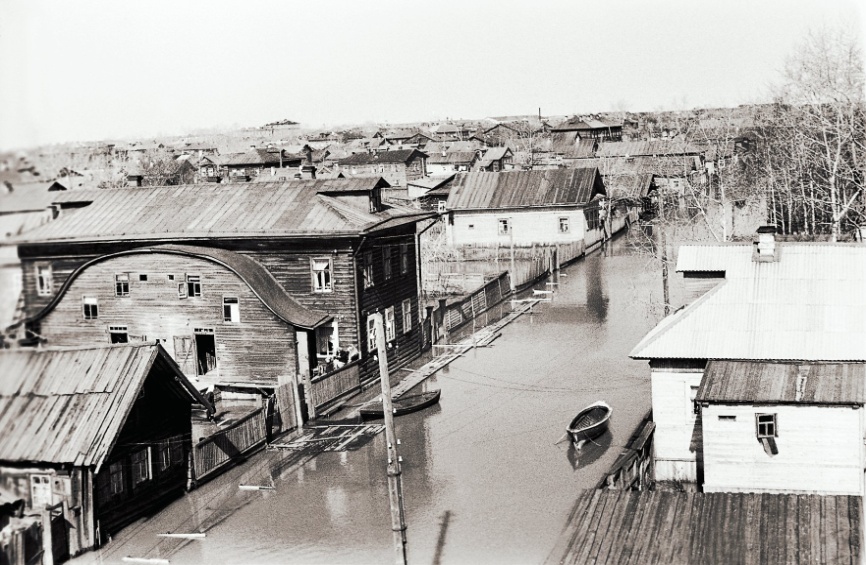 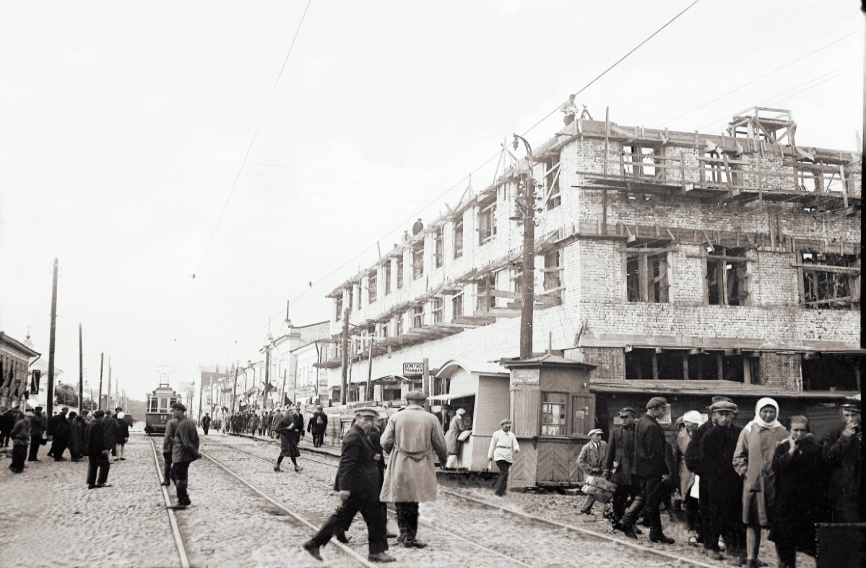 Виды современного Архангельска
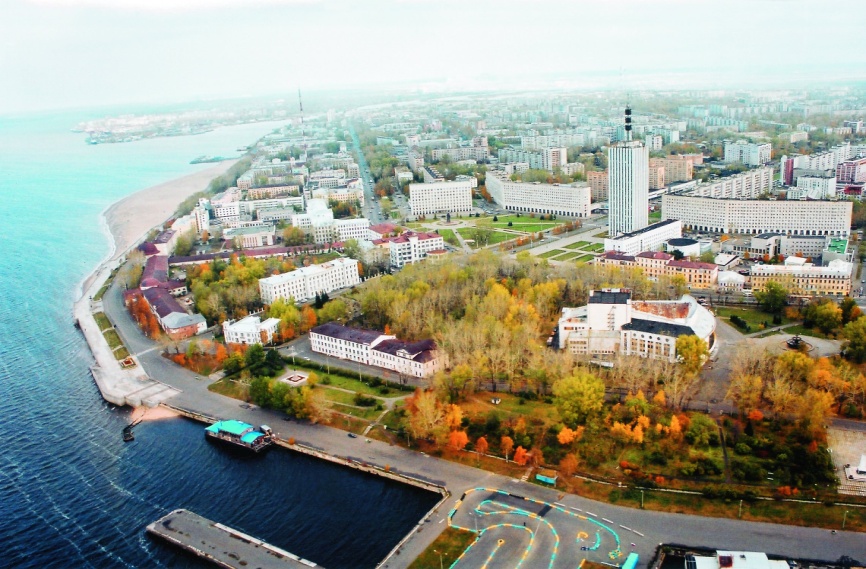 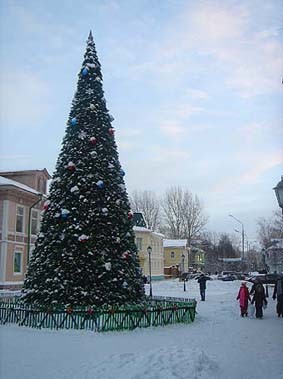 Наш земляк-М.В. Ломоносов